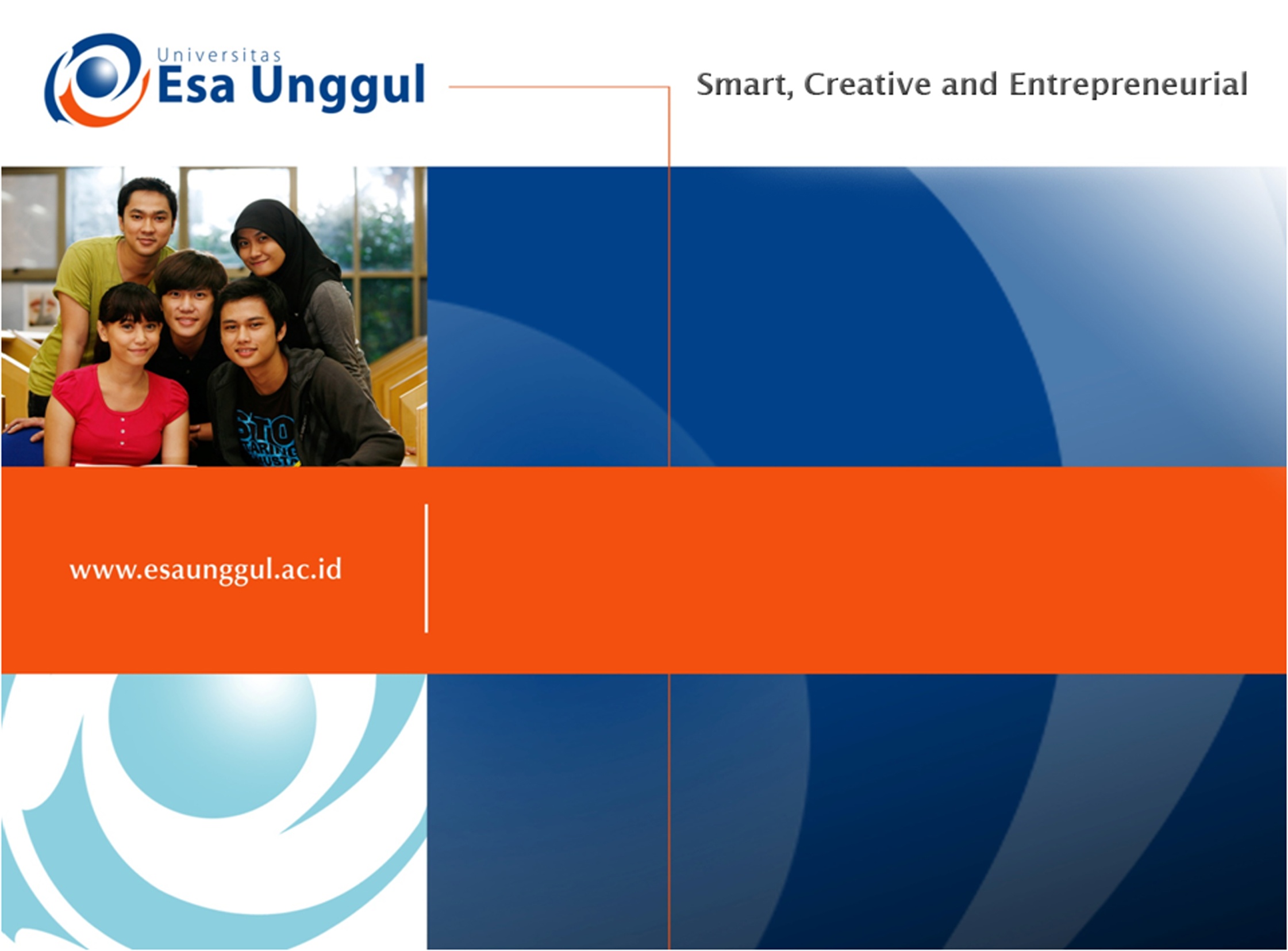 MULTIMEDIA
 PERTEMUAN 10
KHAOLA RACHMA ADZIMA
PGSD FKIP
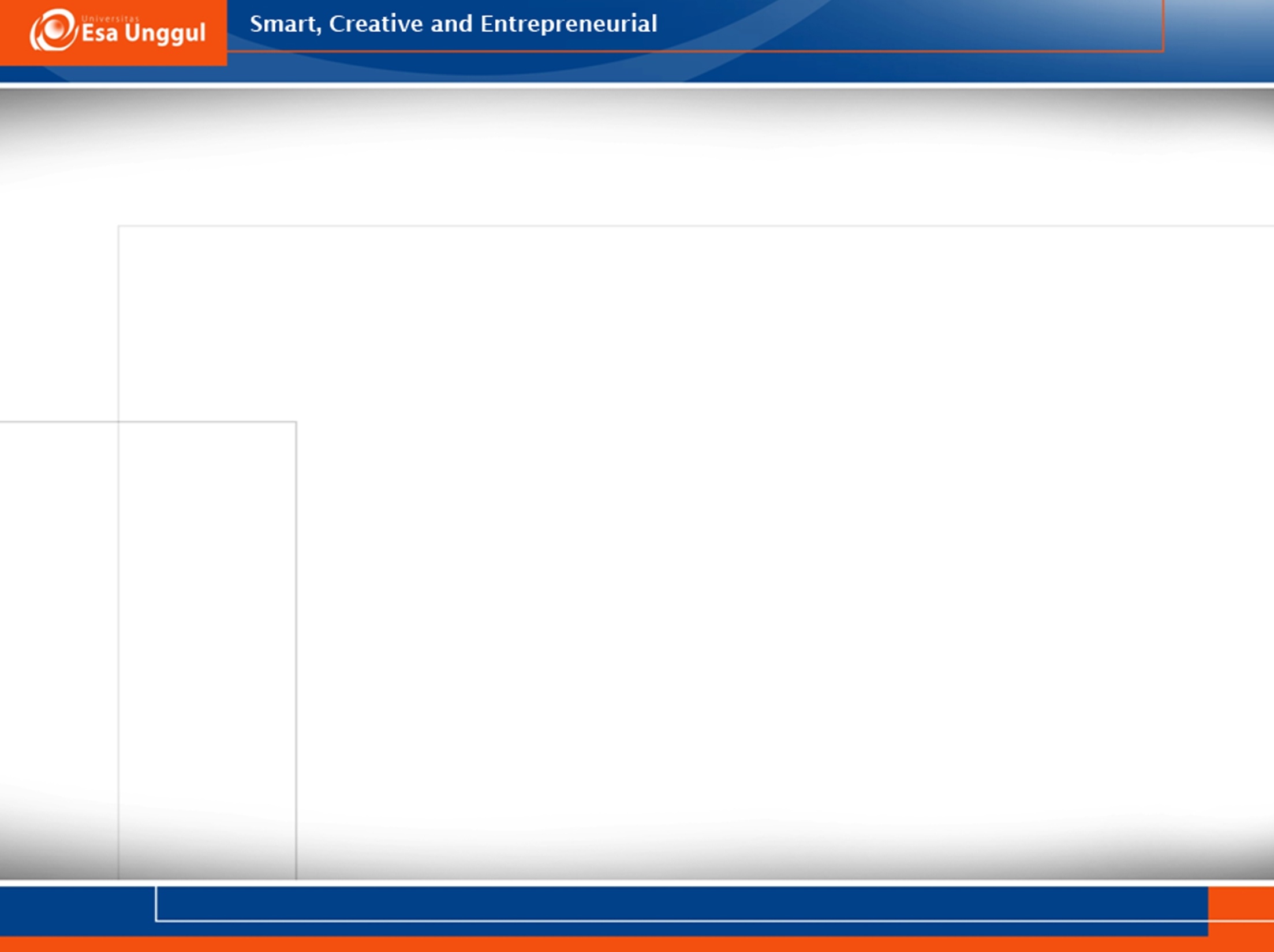 KEMAMPUAN AKHIR YANG DIHARAPKAN
Mahasiswa mampu memahami secara konseptual, prosedural dan kaitan keduanya mengenai pengertian dan contoh multimedia
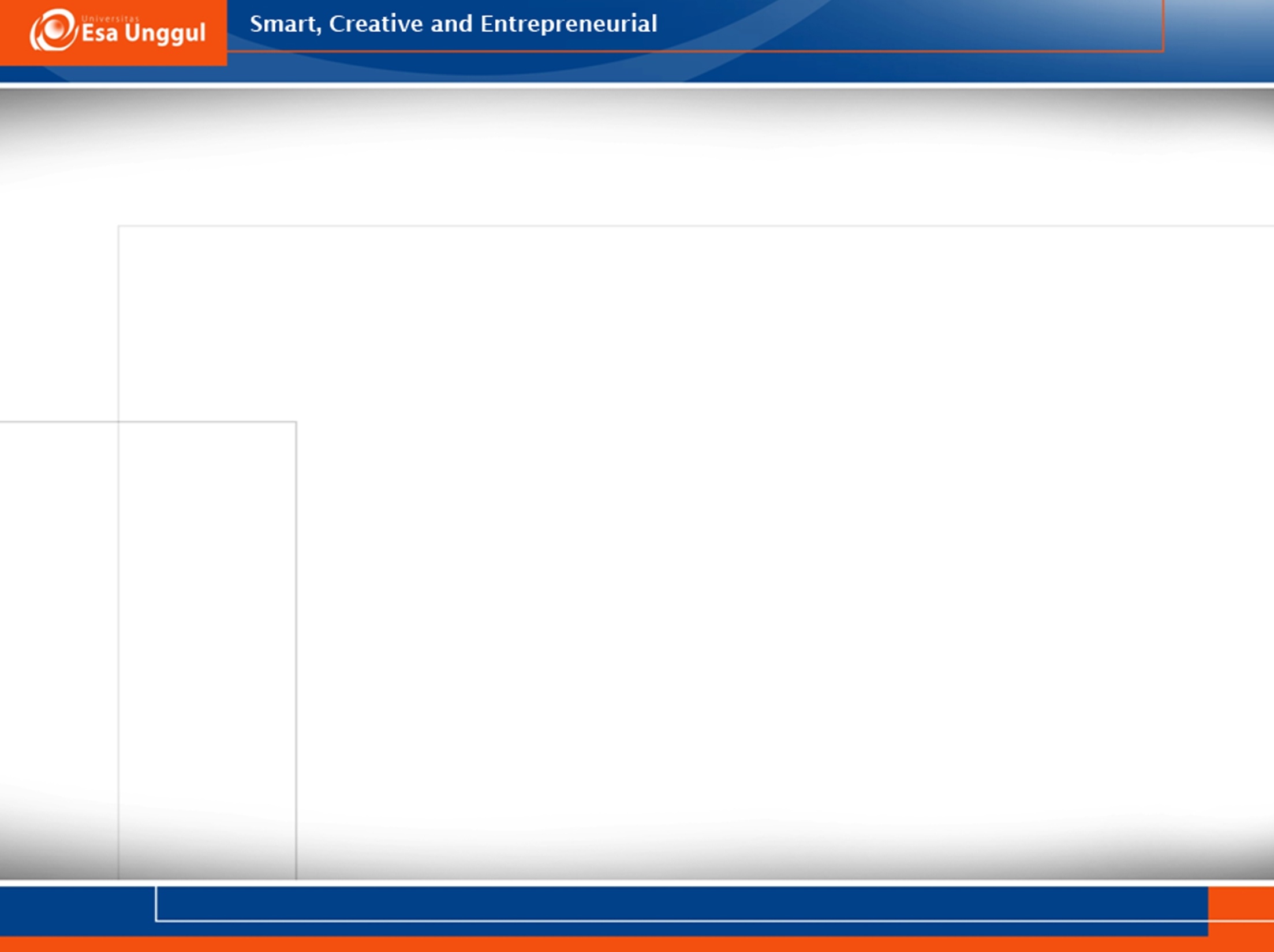 Multimedia
Menurut Gayeski, D.M. (1992) , Multimedia ialah satu sistem hubungan komunikasi interaktif melalui komputer yang mampu mencipta , menyimpan , memindahkan, dan mencapai kembali data dan maklumat dalam bentuk teks, grafik, animasi, dan sistem audio.
Menurut Phelps (1995) pula, multimedia adalah kombinasi teks, video, suara dan animasi dalam sesebuah perisian komputer yang interaktif. Schurman (1995) mendefinisikan multimedia sebagai kombinasi grafik, animasi, teks, video dan bunyi dalam satu perisian yang direka bentuk yang mementingkan interaksi antara pengguna dan komputer.
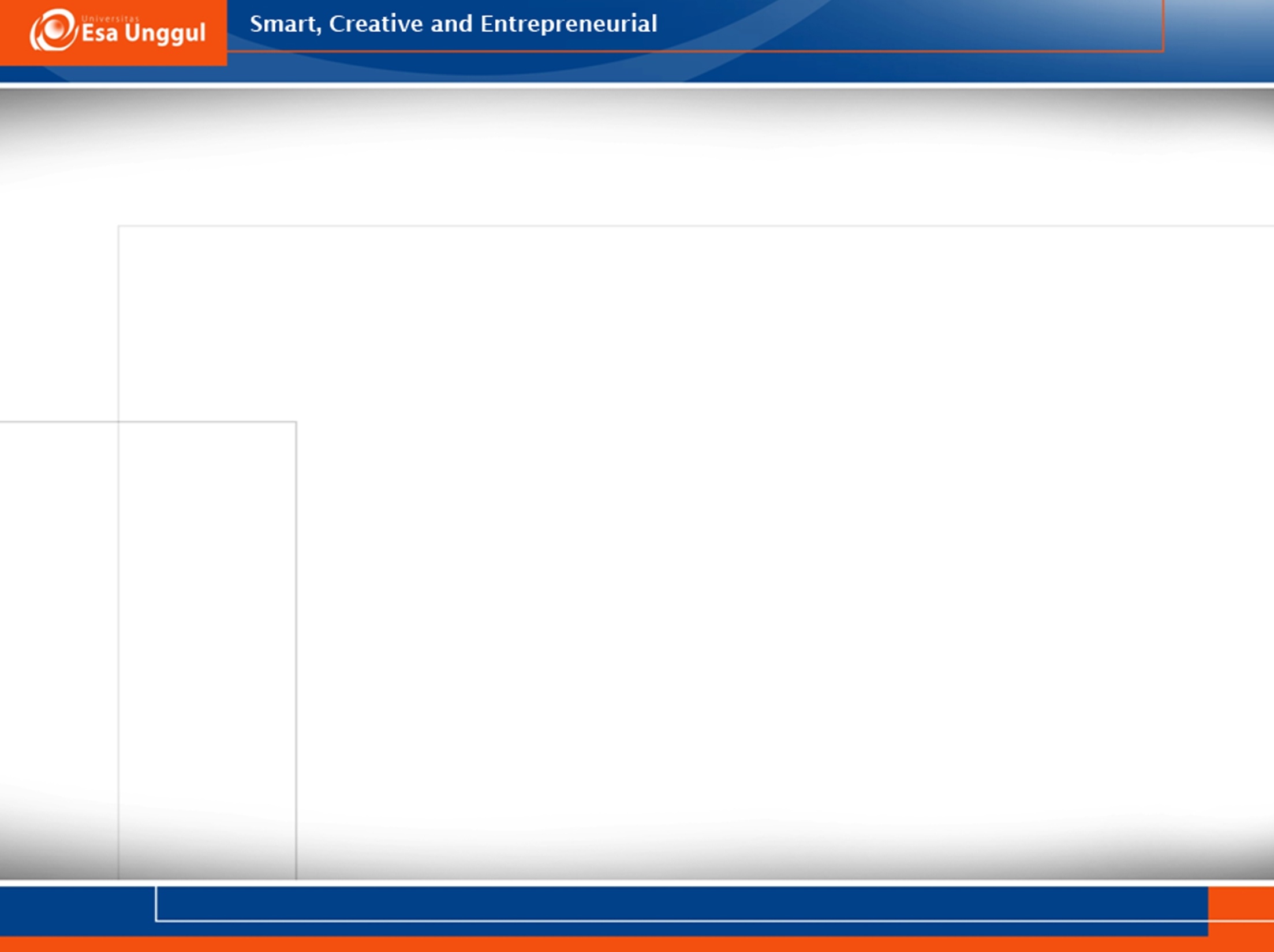 Computer Assisted Learning (CAL).
Teknologi multimedia ini, juga dapat digunakan dalam mengembangkan Computer Assisted Learning (CAL).  Computer Assisted Learning (CAL) adalah perangkat lunak pendidikan yang diakses melalui komputer dan meru-pakan bentuk pembelajaran yang menempatkan komputer sebagai “dosen”.
Adapun komponen CAL beserta manfaatnya antara lain:
Teks, efektif untuk menyampaikan informasi verbal, merangsang daya pikir kognitif, memperjelas media lainnya,
Audio, efektif untuk memancing perhatian, menumbuhkan daya imajinasi dan menambah atau membentuk suasana jadi hidup.
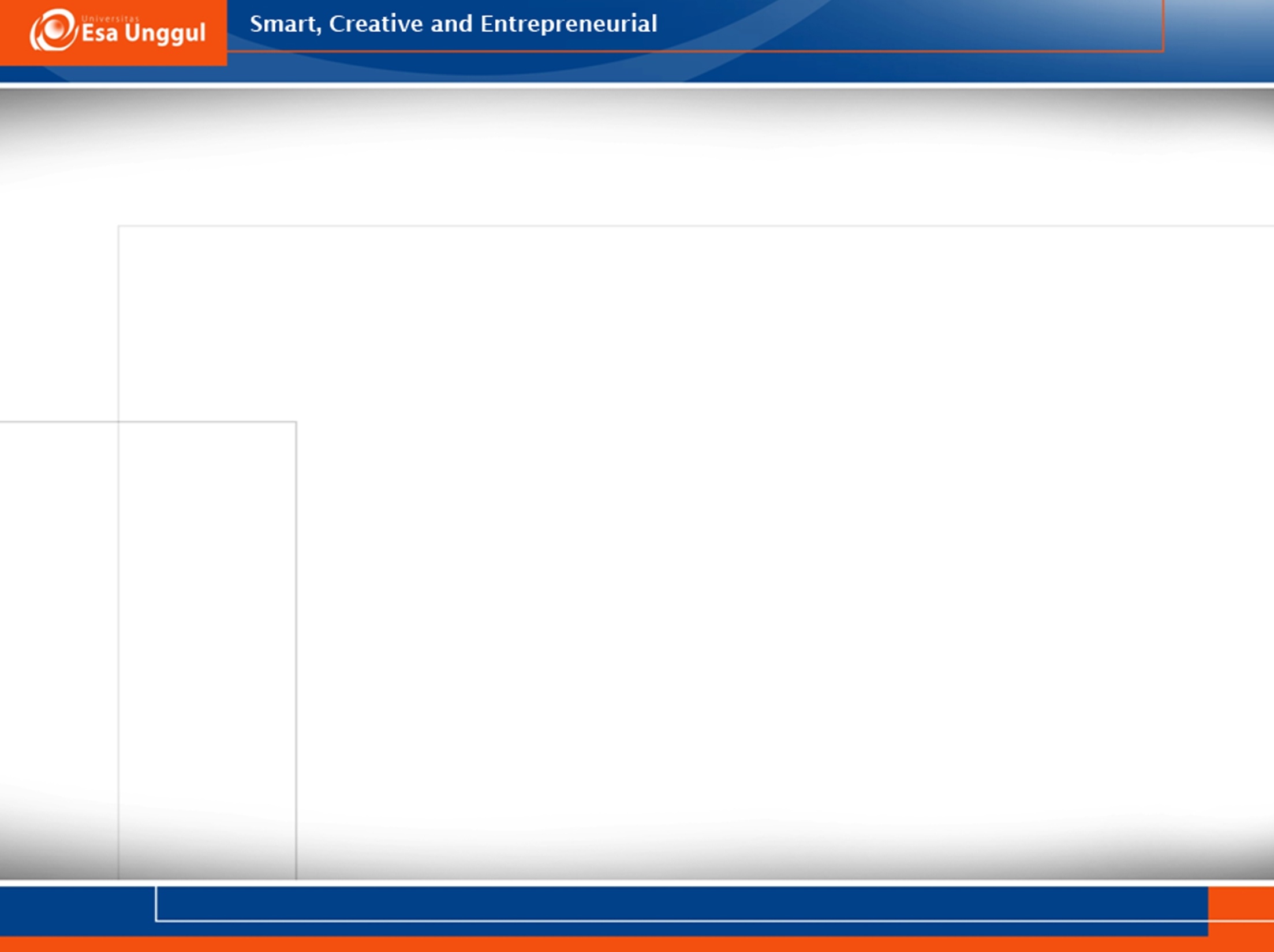 Computer Assisted Learning (CAL).
Grafis, Foto dan Gambar, efektif untuk mengkonkritkan sesuatu yang abstrak dan menghilangkan verbalisme pada anak,
Video efektif untuk memperlihatkan peristiwa masa lalu sesuai kejadian yang sebenarnya, menyajikan peristiwa penting maupun kejadian langka yang sulit didapat, menampilkan gerakan obyek yang terlalu cepat atau lambat menjadi normal sehingga dapat dilihat mata,
Animasi efektif untuk menjelaskan suatu proses yang sulit dilihat mata.
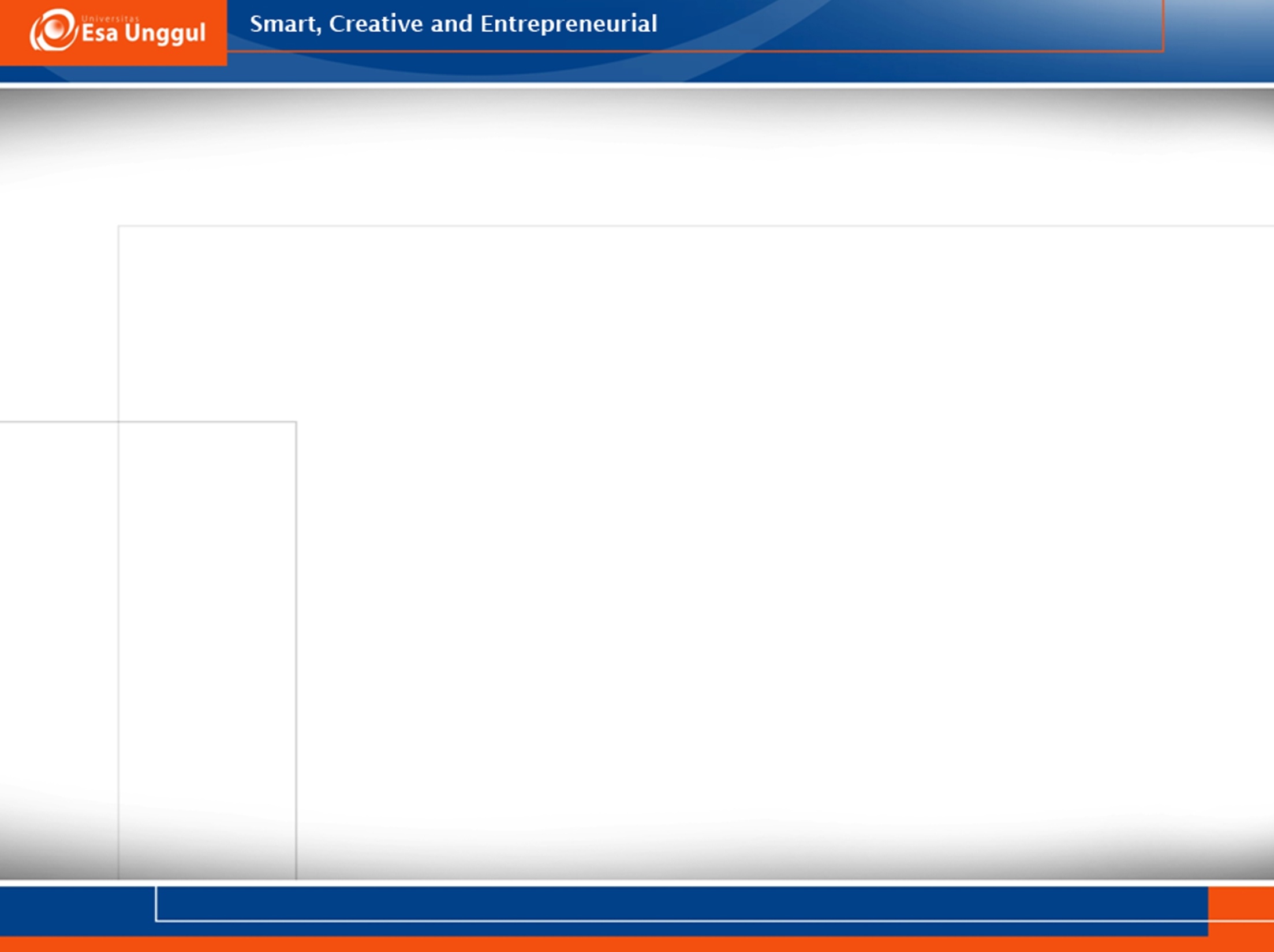 Multimedia
Multimedia terdiri dari tiga level (Mayer, 2001) yaitu :
Level teknis, yaitu multimedia berkaitan dengan alat-alat teknis ; alat-alat ini dapat diartikan sebagai wahana yang meliputi tanda-tanda (signs).
Level semiotik, yaitu representasi hasil multimedia seperti teks, gambar, grafik, tabel, dll.
Level sensorik, yaitu yang berkaitan dengan saluran sensorik yang berfungsi untuk menerima tanda (signs).
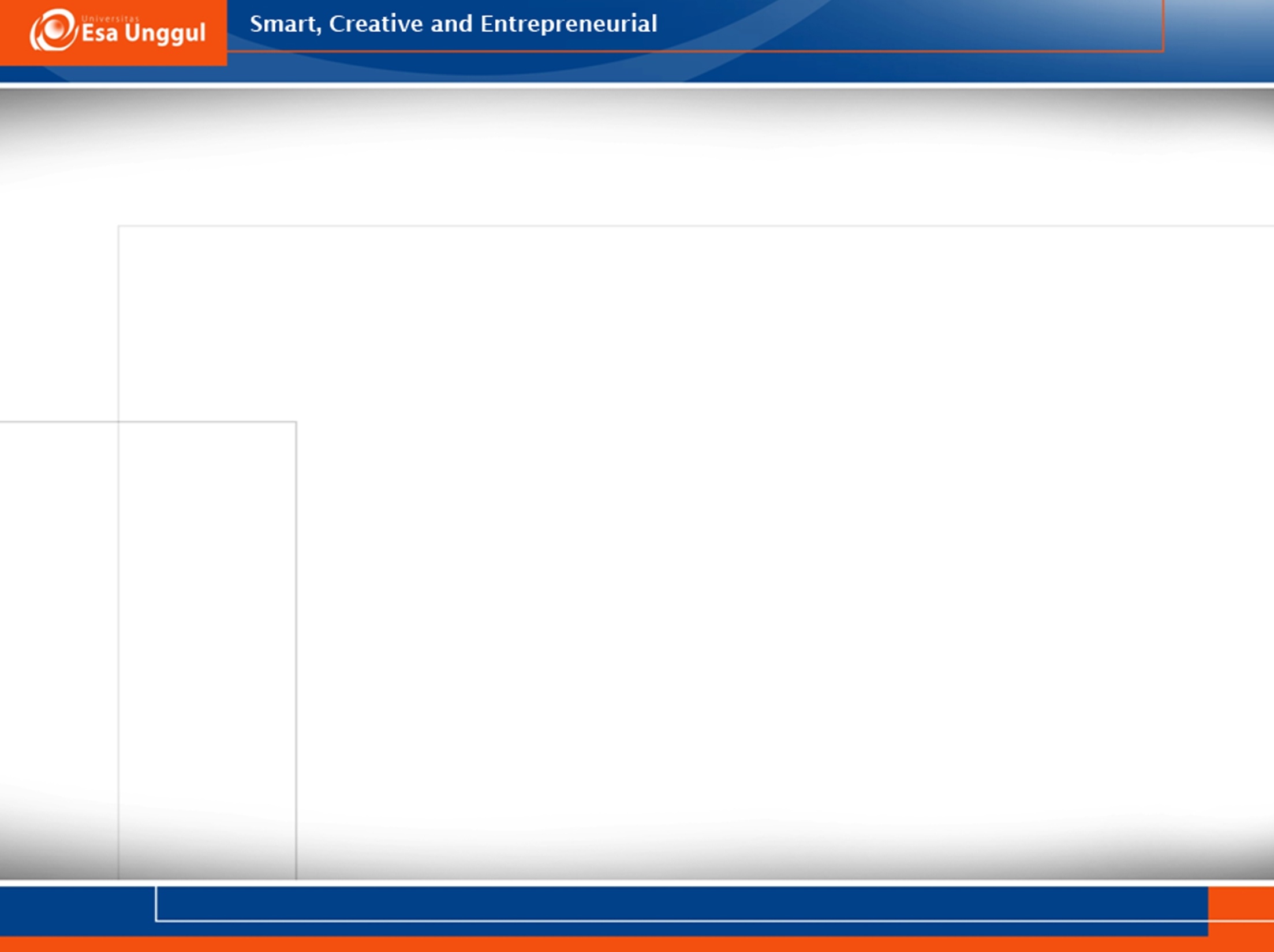 Kelebihan Multimedia
Pembelajaran berbasis multimedia melibatkan hampir semua unsur-unsur indra.
Penggunaan multimedia dapat mempermudah siswa dalam belajar, juga waktu yang digunakan lebih efektif dan efisien.
Meningkatkan motivasi belajar siswa. Dimana dengan motivasi yang meningkat maka prestasipun akan dapat diraih dengan lebih optimal.
Penggunaan multimedia dalam pembelajaran juga akan mengenalkan sedini mungkin pada siswa akan teknologi.
Materi pelajaran yang abstrak menjadi lebih konkrit/nyata, sehingga mudah diterima siswa.
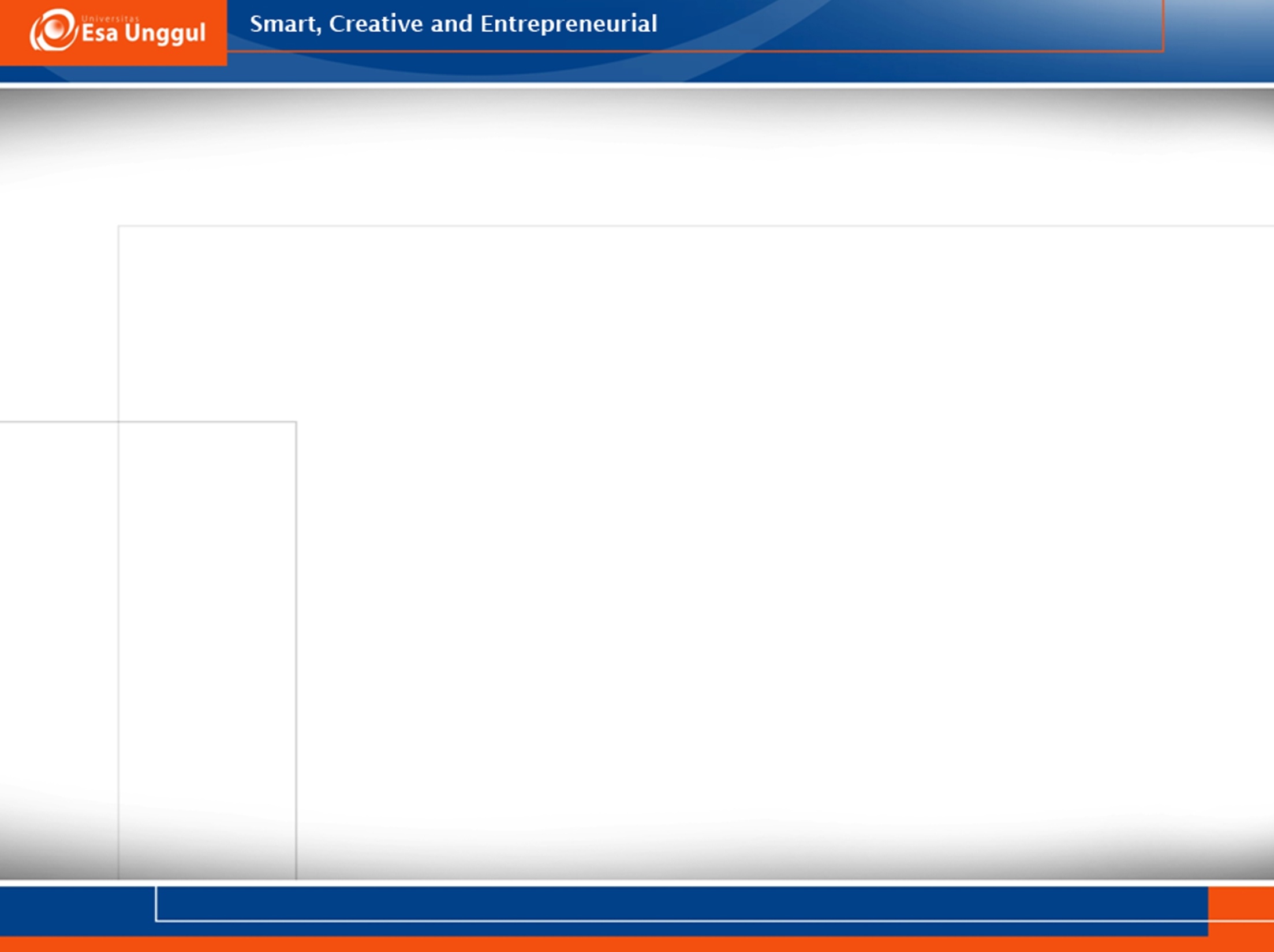 Kelebihan Multimedia
Multimedia dapat mengatasi kendala ruang dan waktu. Siswa yang belum memahami materi dapat mengulang materi tersebut di rumah sama persis dengan yang dibahas dalam kelompok,
Informasi pelajaran yang disajikan dengan media yang tepat akan memberikan kesan yang mendalam pada diri siswa,
Penggunaan multimedia pembelajaran yang tepat akan dapat merangsang berbagai macam perkembangan kecerdasan.
Materi pembelajaran yang diterima siswa menjadi lebih seragam (relatif sama) dan mengurangi resiko kesalahan konsep.
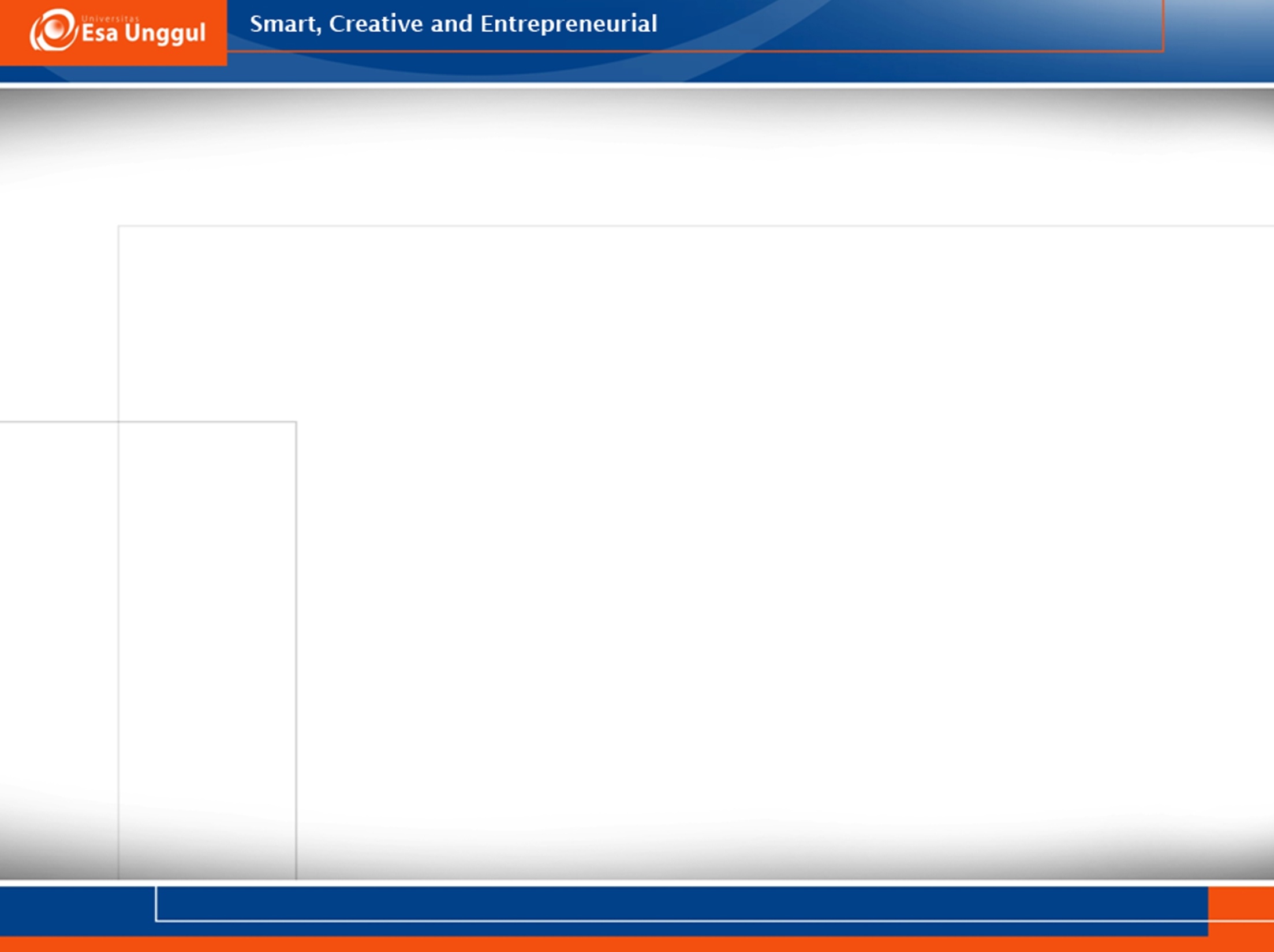 Kekurangan Multimedia
Masih kurangnya tenaga ahli dalam pembuatan dan penggunaan perangkat multimedia dalam pembelajaran.
Akan menghabiskan biaya yang banyak.
Kurang tepat untuk sekolah yang berada di pedalaman.